日本学生支援機構奨学金
令和5年度 大学院生対象 
在学定期採用2次（秋募集）
1
[Speaker Notes: 【発言】
学生支援課です。
この動画は、令和４年度の大学院生対象
「在学定期採用1次　春募集」の申請手続きについての動画です。]
在学定期採用の対象者
①　奨学金を新たに希望する方

②　現在貸与中の者で追加申込みし、併用貸与を希望する方

③　現在貸与中の者で種類の変更(第一種⇔第二種)を希望する方
奨学金種別
①貸与奨学金　第一種（無利子）

②貸与奨学金　第二種（有利子）
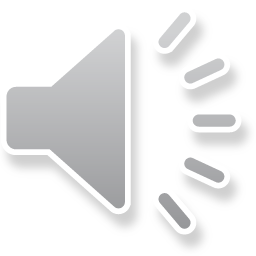 2
[Speaker Notes: 対象者は、
①　奨学金を新たに希望する方
②　現在奨学金を貸与中の方で、現在利用していない種別の奨学金を追加して、
　　　併用貸与を希望する方
　　　例えば、現在２種奨学金を利用している方が、１種奨学金を追加
　　　したい場合などが当たります。
③　現在貸与中の方で、奨学金の種類を変更したい方
　　　例えば、１種奨学金から２種奨学金へ変更したい方や、
　　　２種奨学金から１種奨学金に変更したい方です。

在学定期採用で申請できる奨学金種別は、
①　貸与奨学金　第１種無利子奨学金
②　貸与奨学金　第２種有利子奨学金
③　入学時特別増額貸与　
　　入学時特別増額貸与は、令和３年に新しく入学した1年生のみ利用できます。]
スケジュール
①ポータルアンケートへの回答　　　　　　　　　　　　　　　　　　　　　　　　アンケート名称
「令和4年度　日本学生支援機構奨学金　在学定期採用2次（秋募集）申請希望者アンケート（大学院）」　　　　　　　アンケート実施期間：令和５年8月24日（木）～8月31日（木）
②書類の受取
③申請書類の作成
④書類の提出期限　9月1５日
⑤ＩＤとパスワードを受け取り
スカラネットQRコード
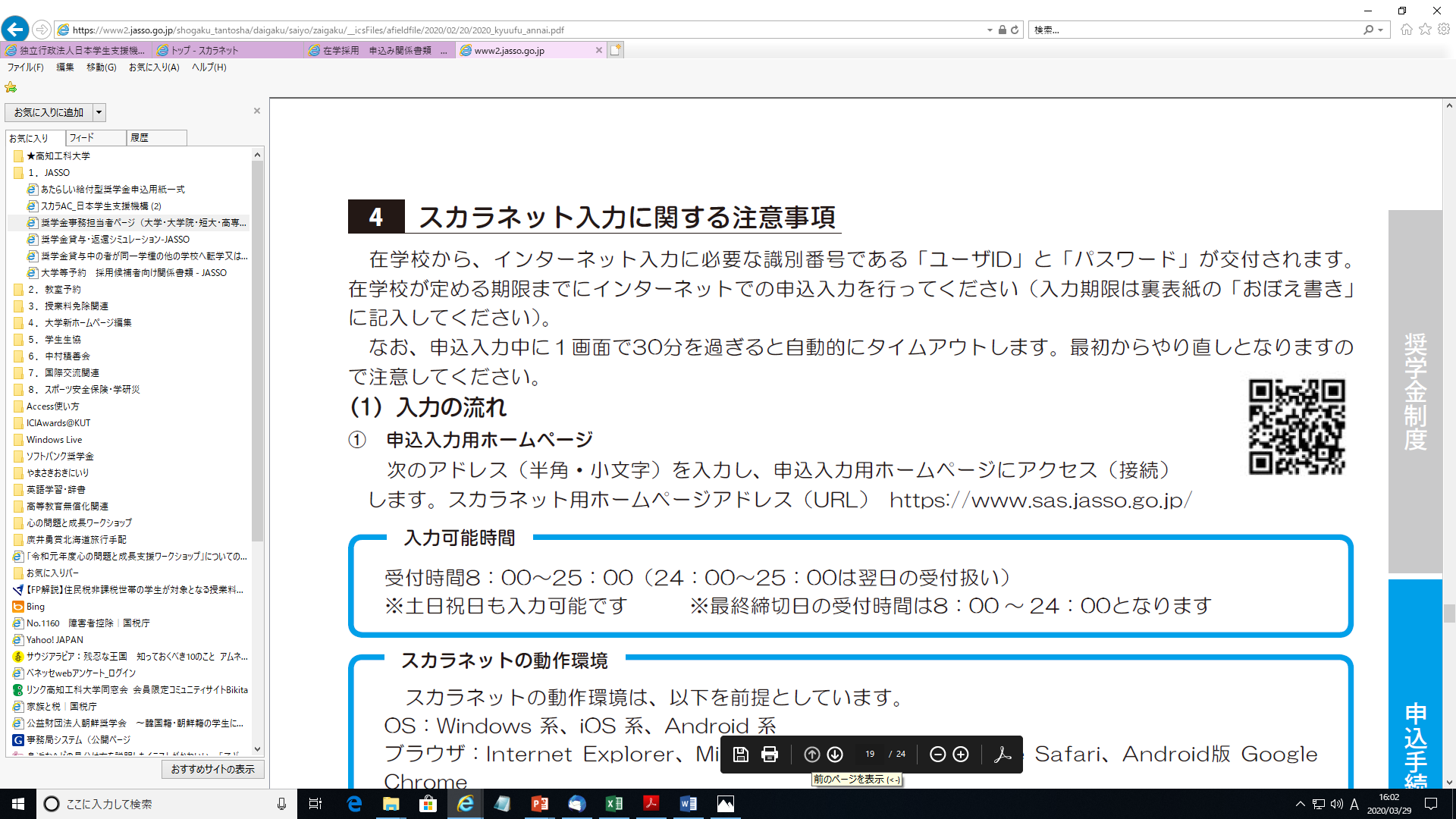 ⑥スカラネットから申込み期限　９月2２日
https://www.sas.jasso.go.jp/scholarnet/
3
【提出書類について】
別紙の「提出種類について（大学院）」を参考に該当するものすべて提出してください。
4
書類の提出方法と提出期限
提出方法
①または②の方法で提出してください。

①　窓口提出
　 　香美キャンパス学生支援課　本館１階事務局
　
②　郵送
　 　〒782-8502
　　　高知県香美市土佐山田町宮ノ口185
　　　高知工科大学　香美キャンパス　学生支援課　奨学金担当
提出期限
令和５年９月15日（金）17:00
5
採用後の流れ
①初回振り込み　11月10日（金）　　　　　　　　　　　　　　　　　　※日本学生支援機構からの採用関係書類が届く前に、採用になった方は奨学金が振り込まれます。
②返還誓約書を受け取る　11月下旬　　　　　　　　　　　　　　　　　　　※日本学生支援機構から届き次第、高知の住所に郵送いたします。
③返還誓約書と添付書類の手配
※人的保証の方は、印鑑登録証明書や、連帯保証人の収入証明等を準備
※実家への郵送と返送等時間がかかりますので、余裕を持って手配してください。
④返還誓約書と添付書類を学生支援課に提出　12月上旬
6